Муниципальное бюджетное дошкольное образовательное учреждение детский сад «Парус» г. Волгодонска
«Развивающие технологии для формирования коммуникативных навыков детей
 с тяжёлыми нарушениями речи и развития
 в режимных моментах   ДОУ»



Учитель-дефектолог  Е.Н.Горинова
Визуальная поддержка – альтернативная технология
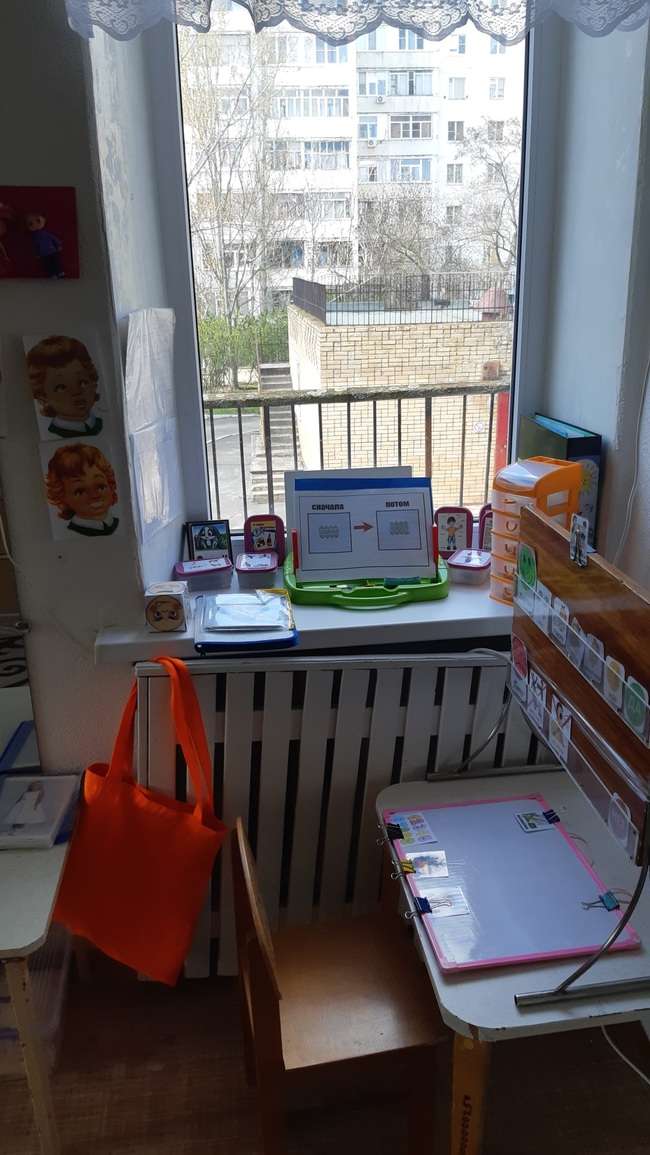 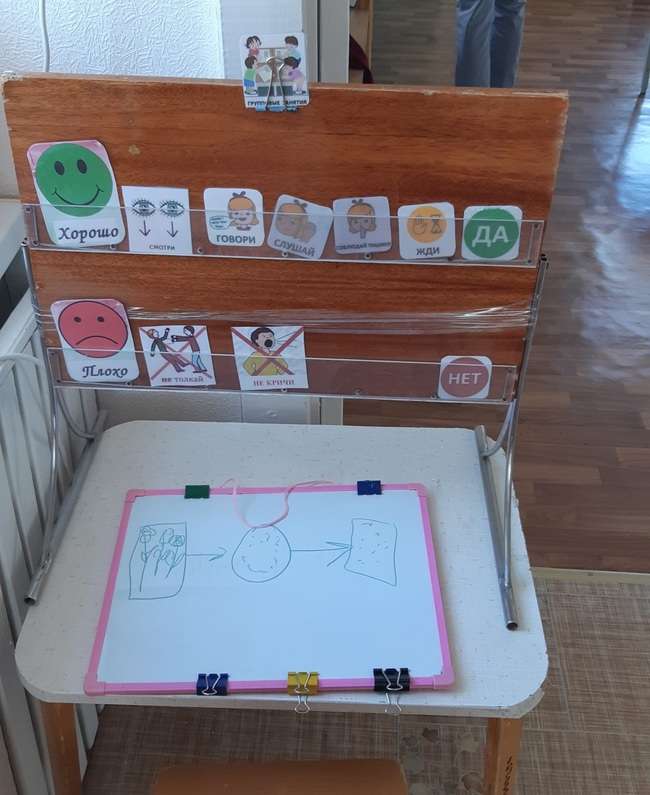 Речевая зона Технология развития мелкой моторики Технология развития артикуляционной моторикиТехнология развития фонематического слуха.
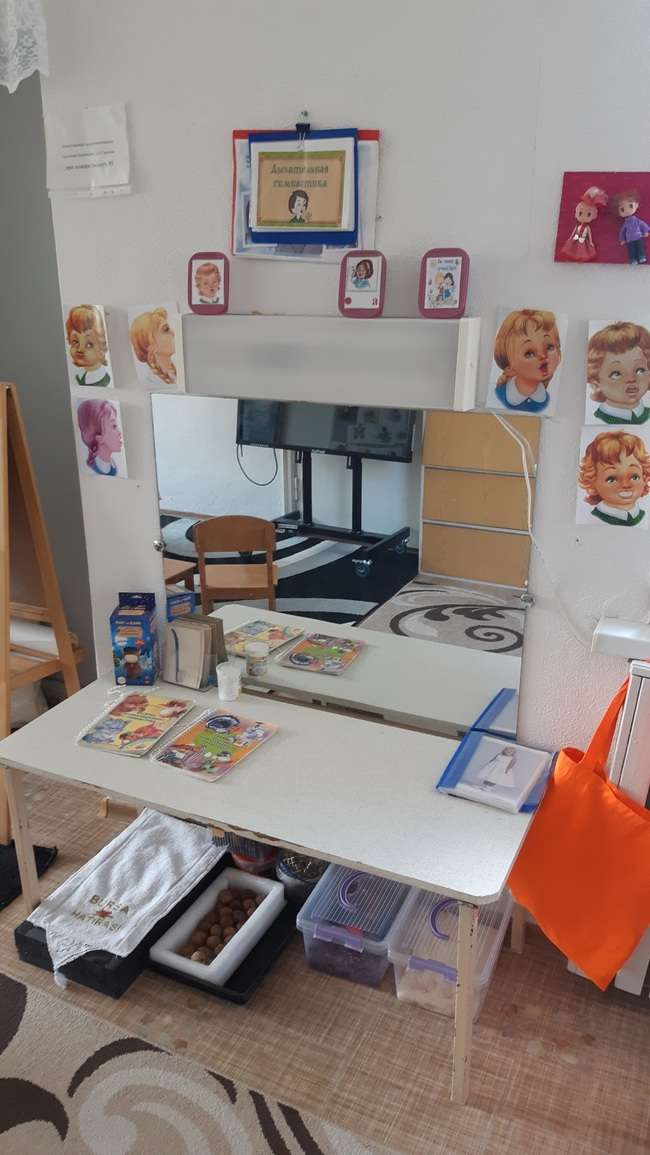 Здоровьесберегающие технологии
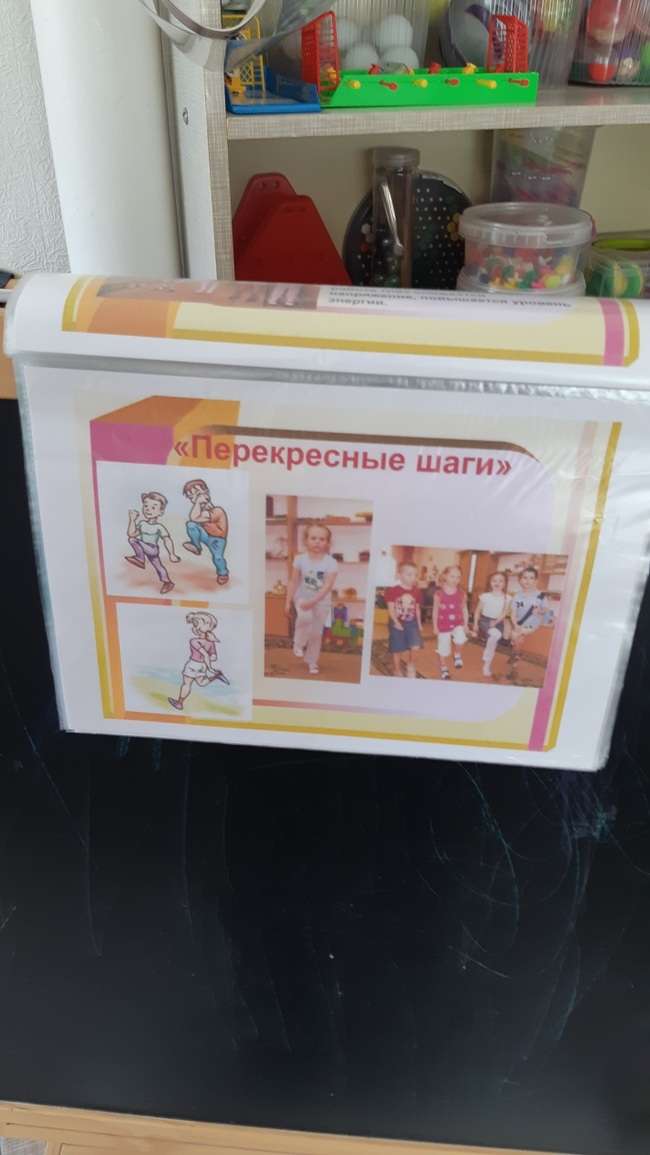 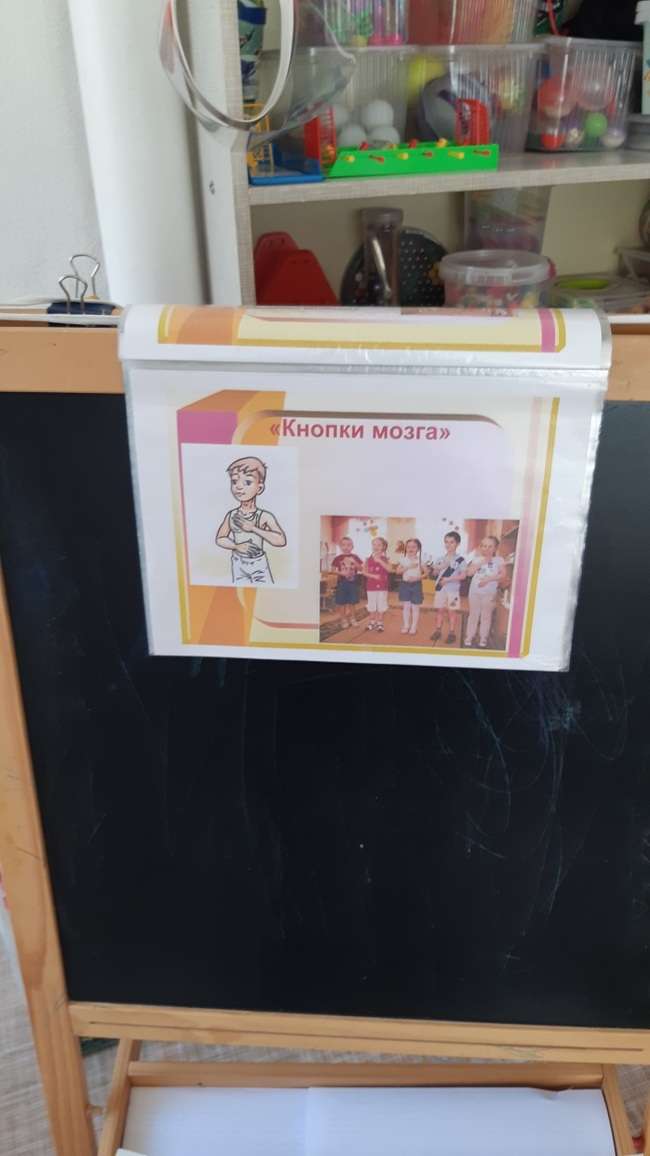 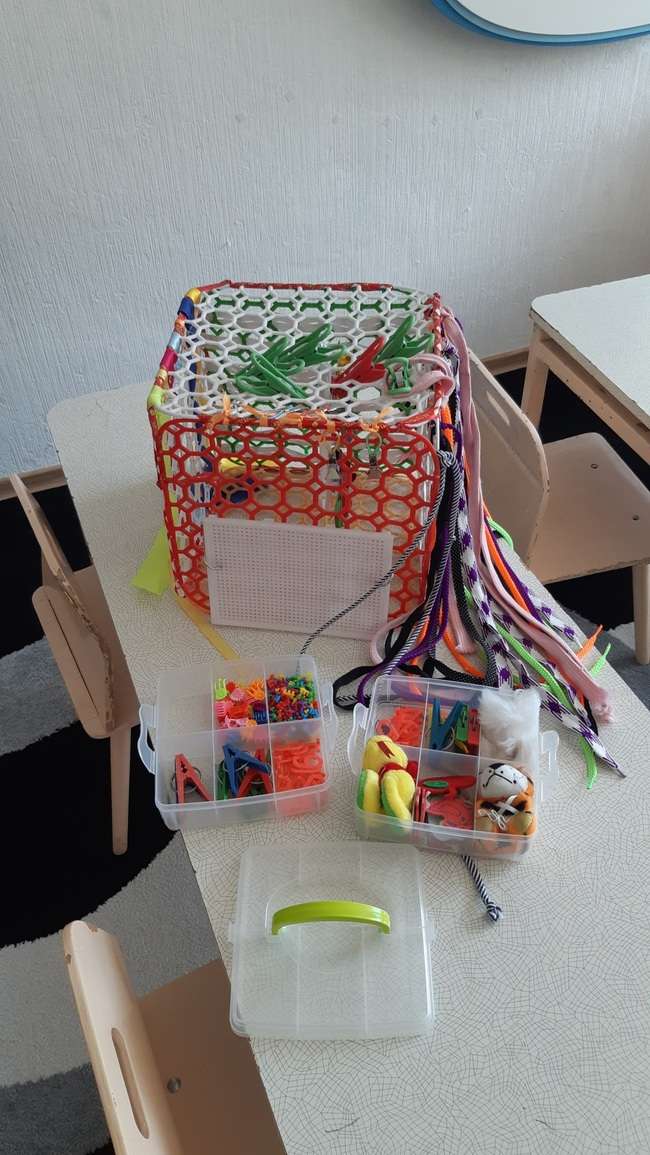 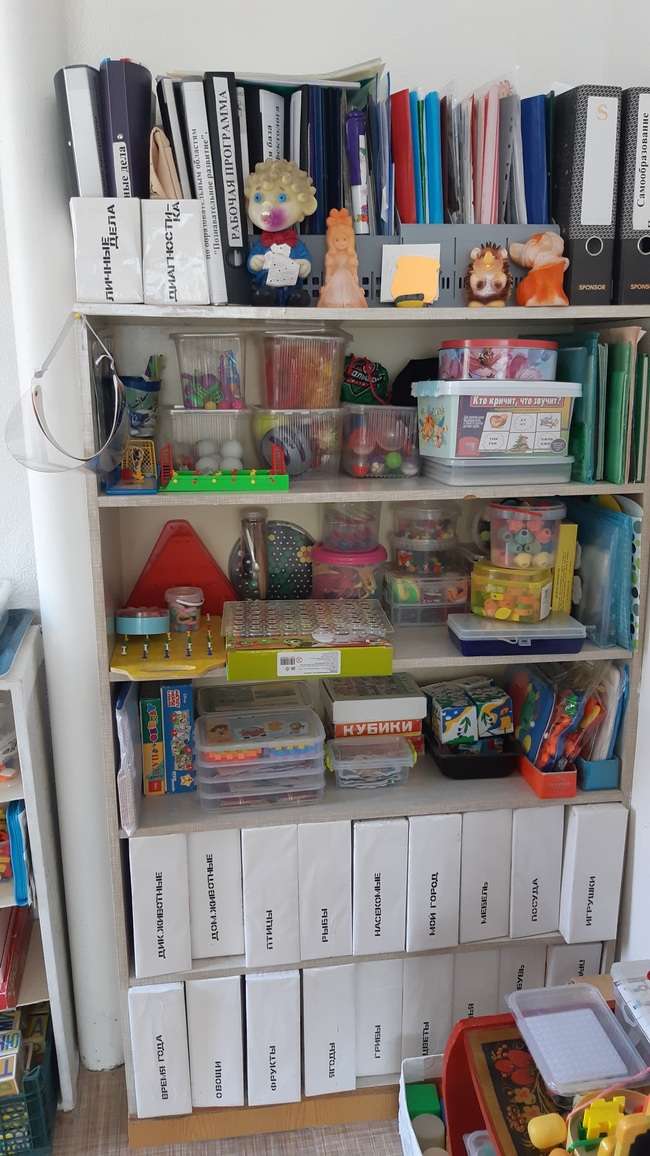 Технология развития лексико – грамматических компонентов речиТехнология развития связной речи
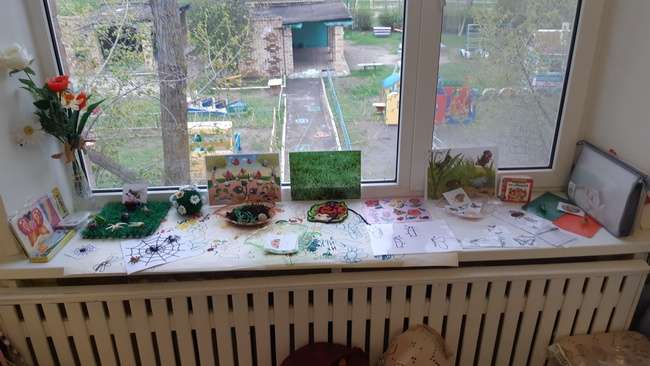 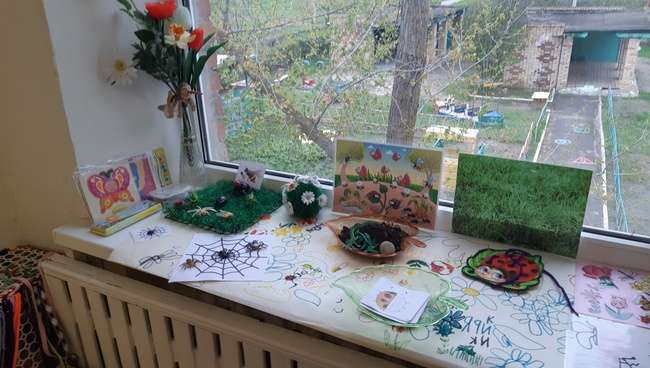 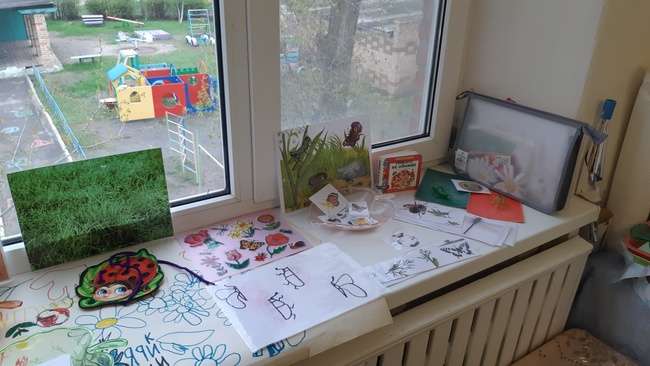 Развивающие стены
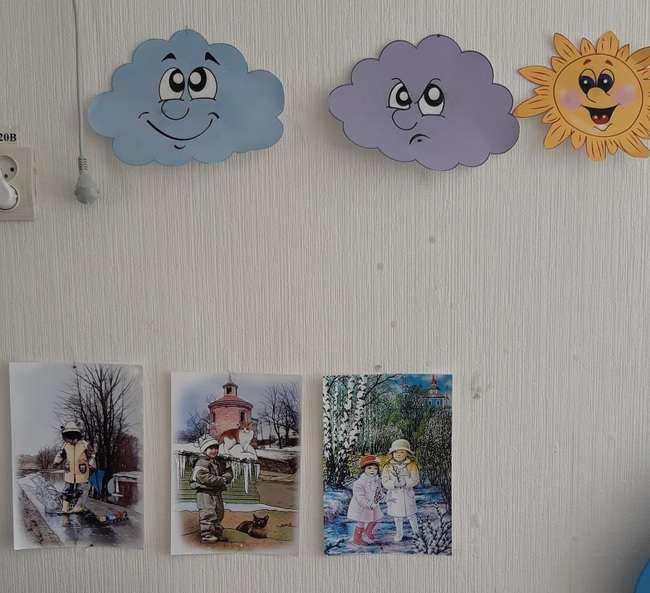 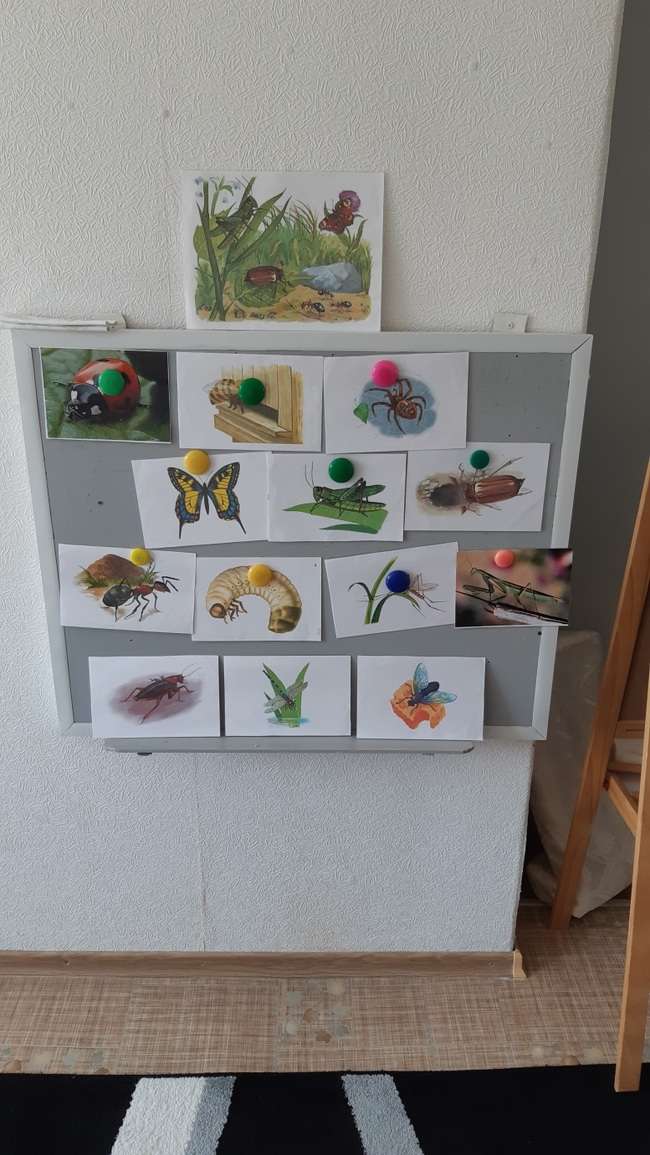 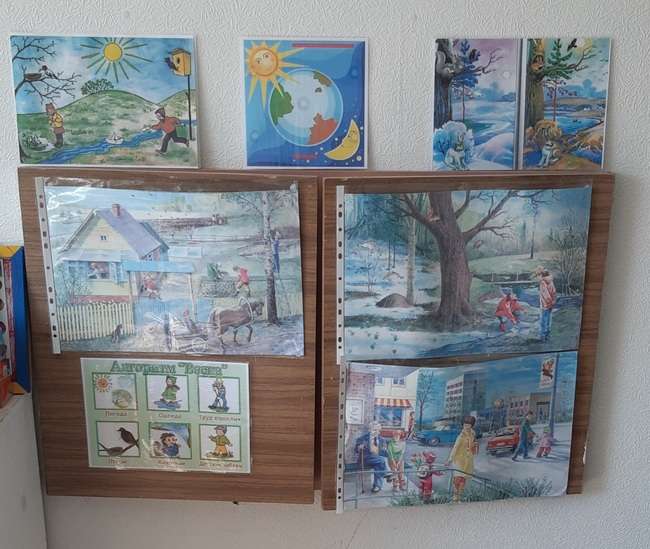 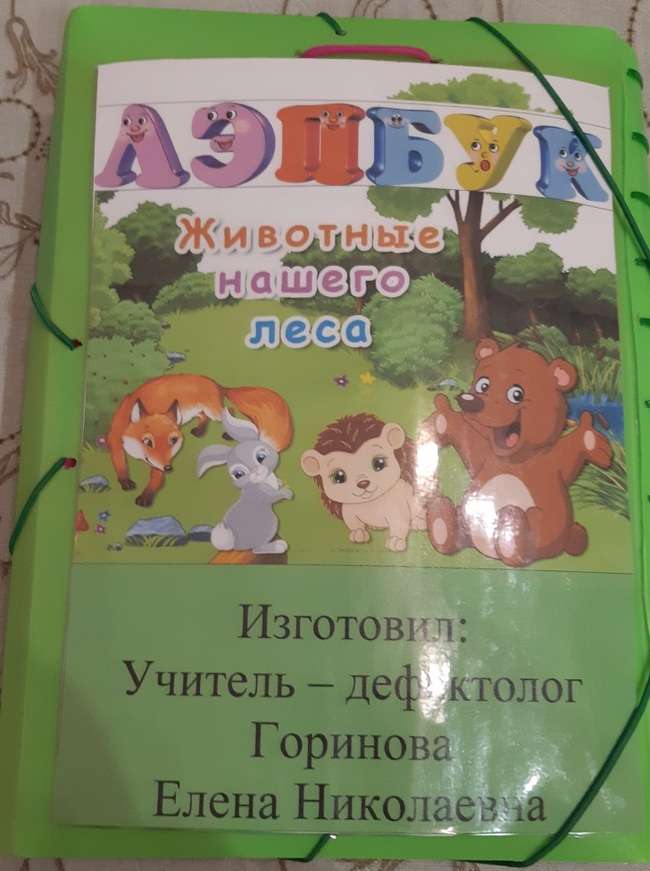 ЛЕПБКУК
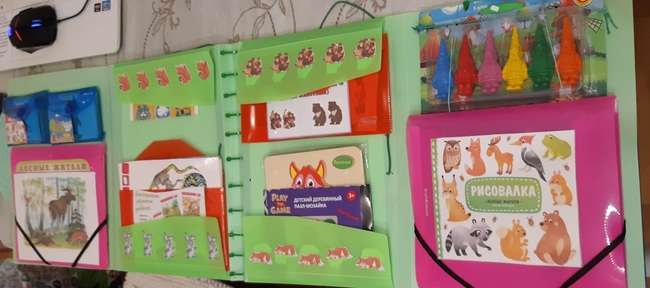 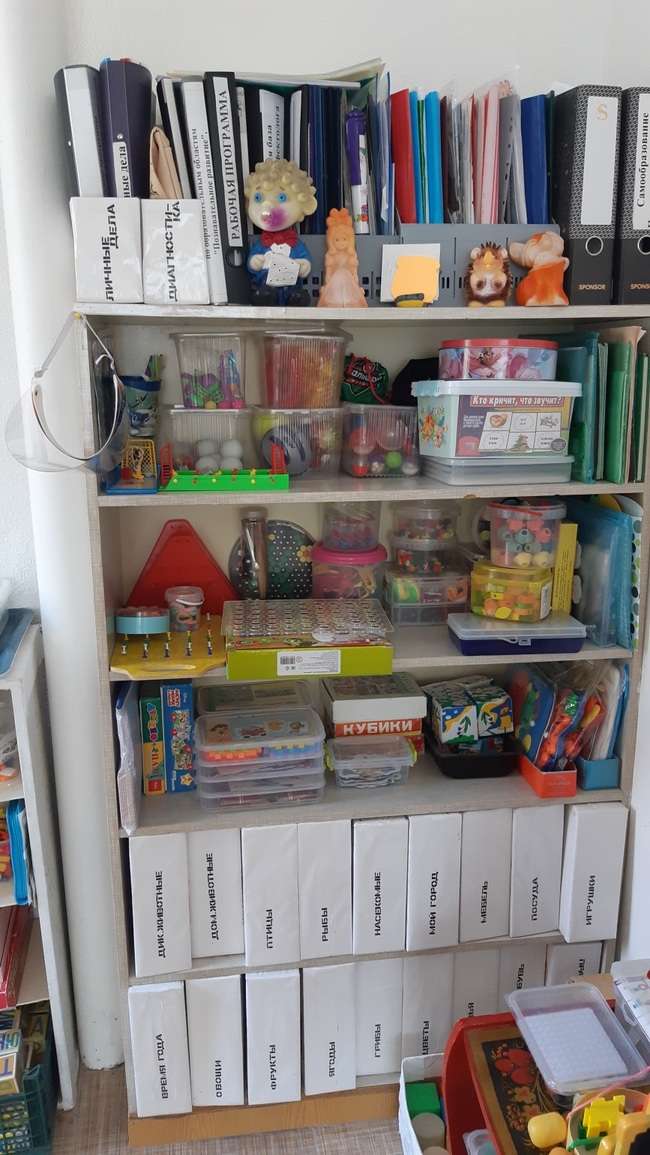 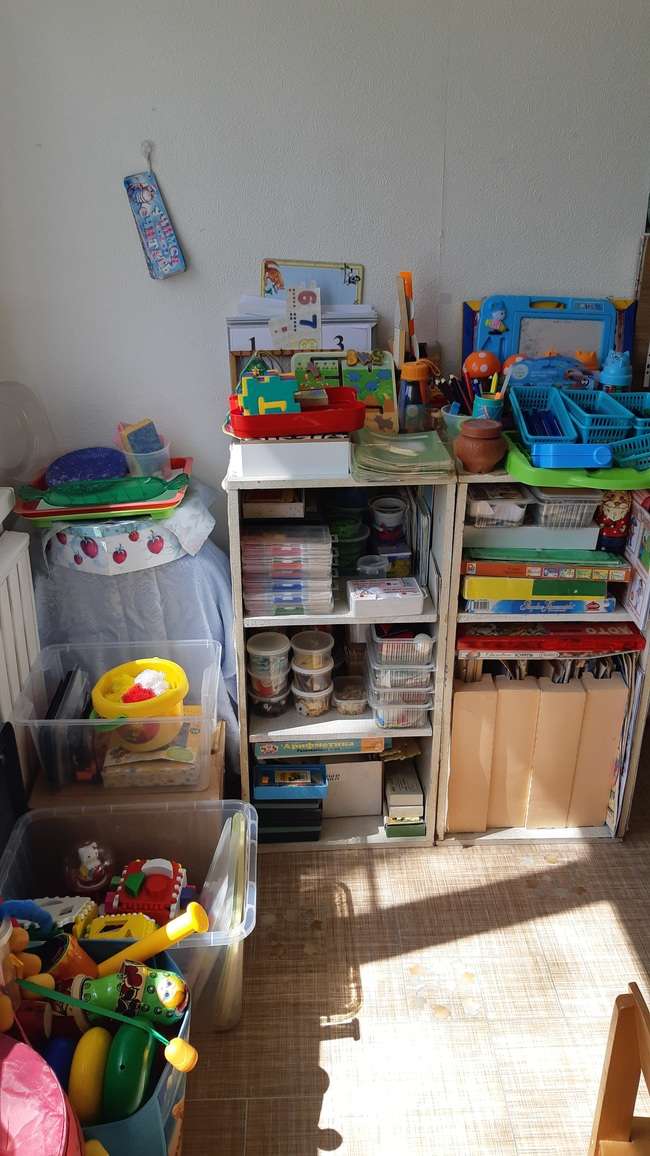 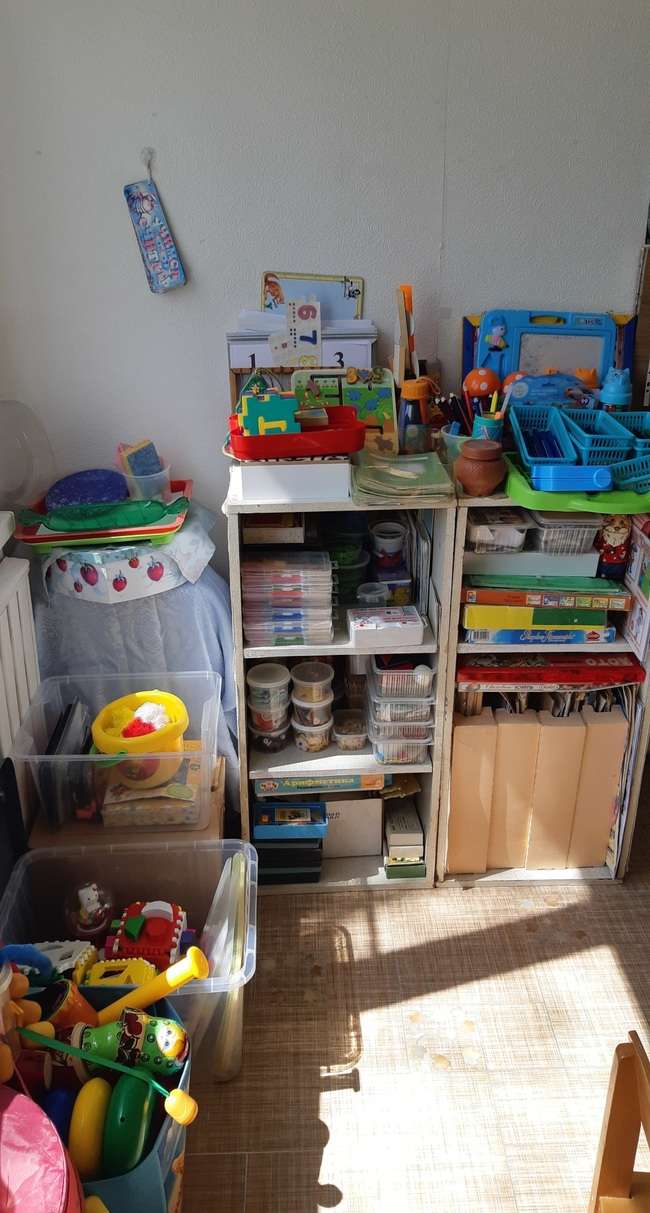 Зона РЭМПТехнологии развивающего обучения Проблемно-игровая технологияТехнология исследовательской деятельностиИгровая технология
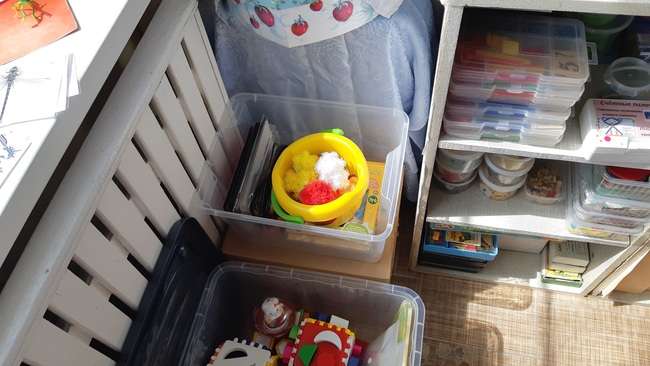 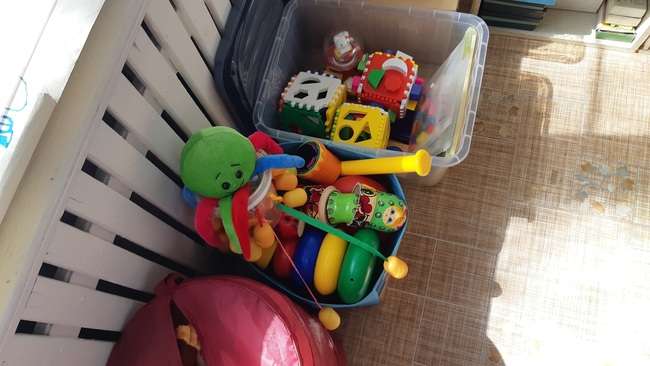 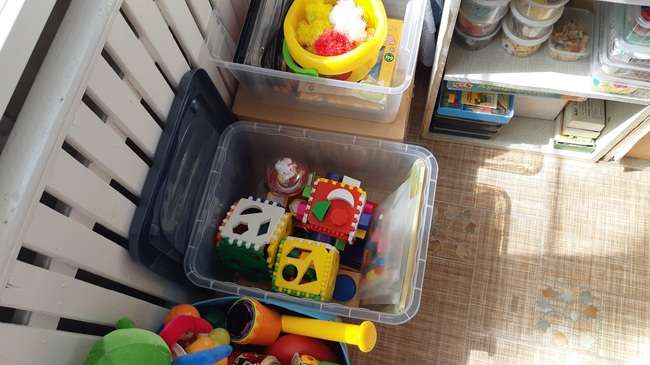 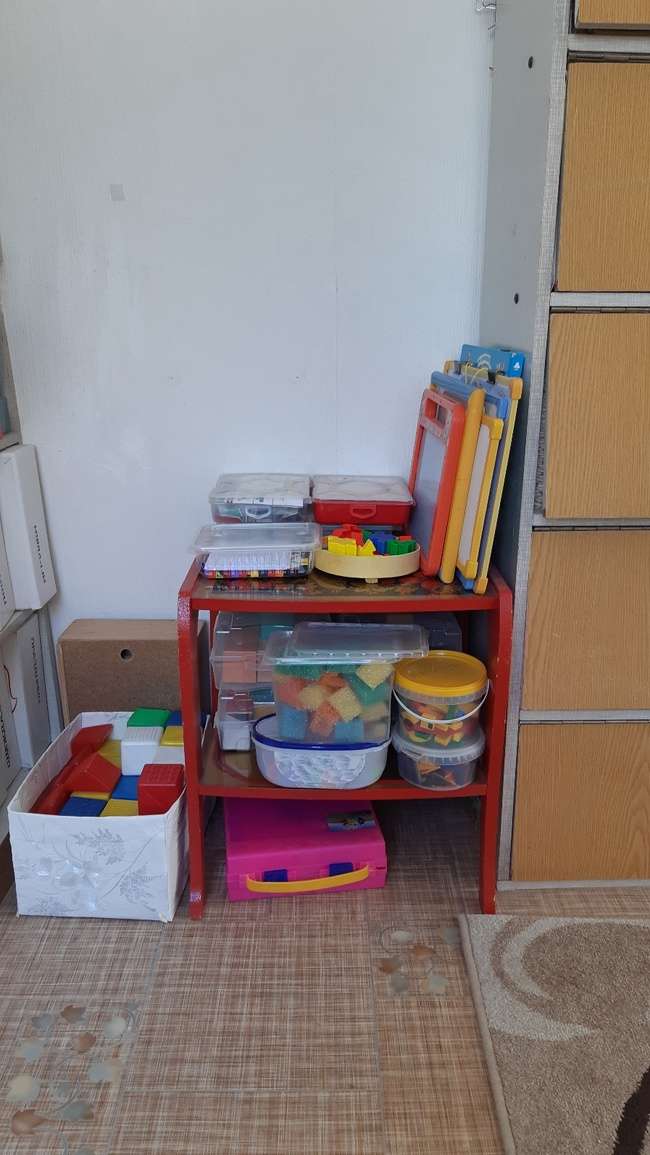 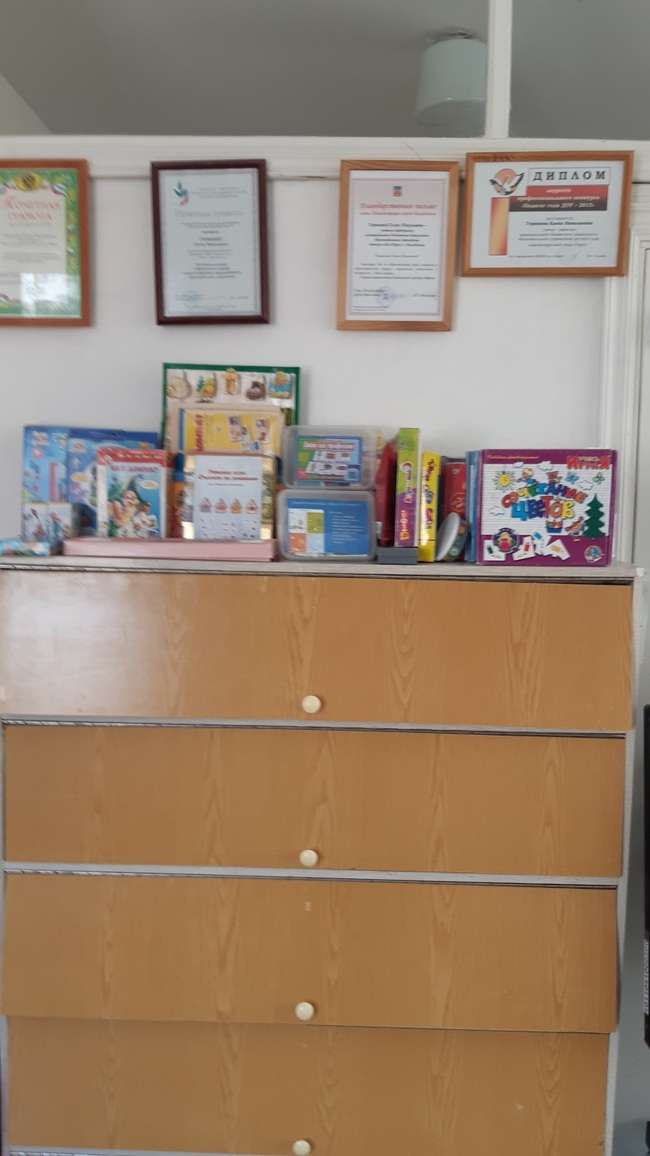 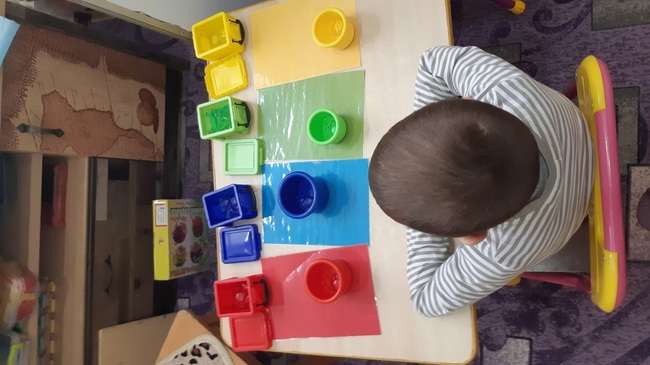 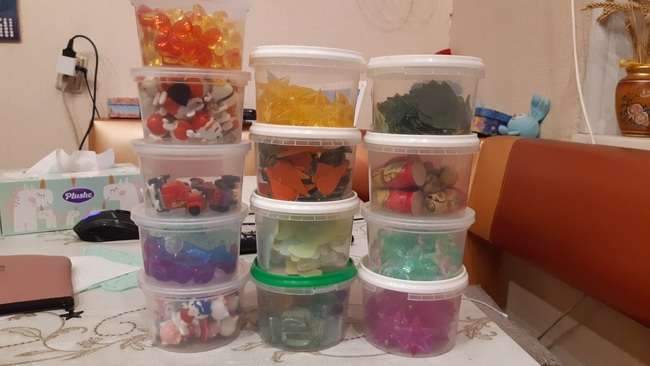 Развитие речевого восприятия
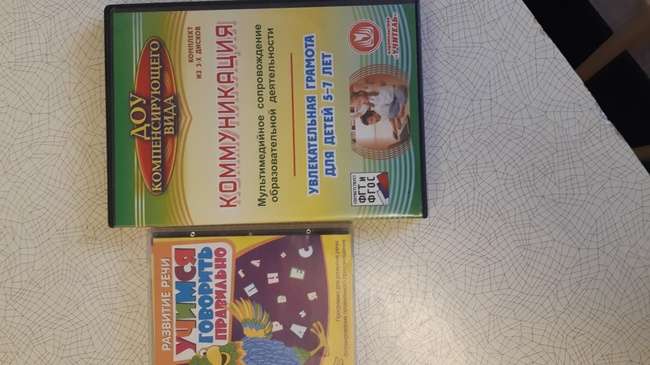 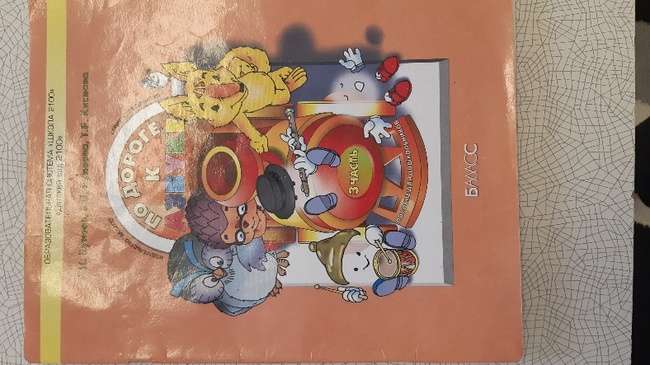 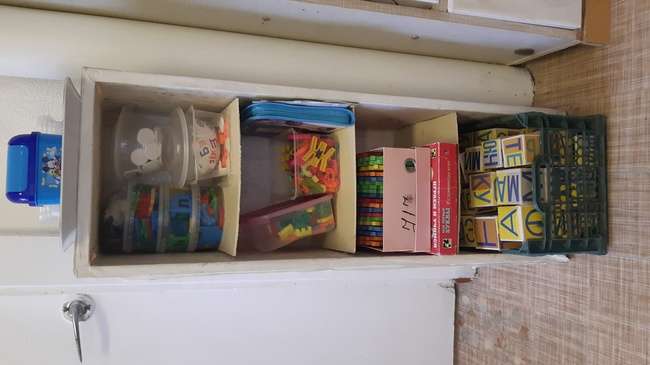 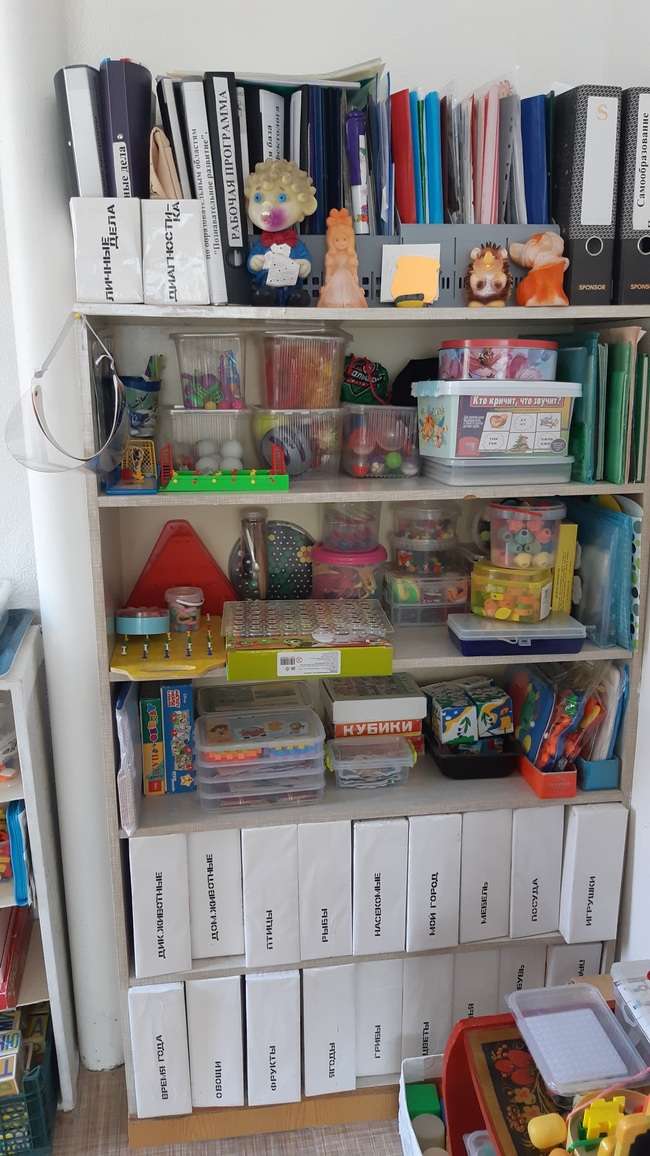 Информационно-коммуникационные технологии
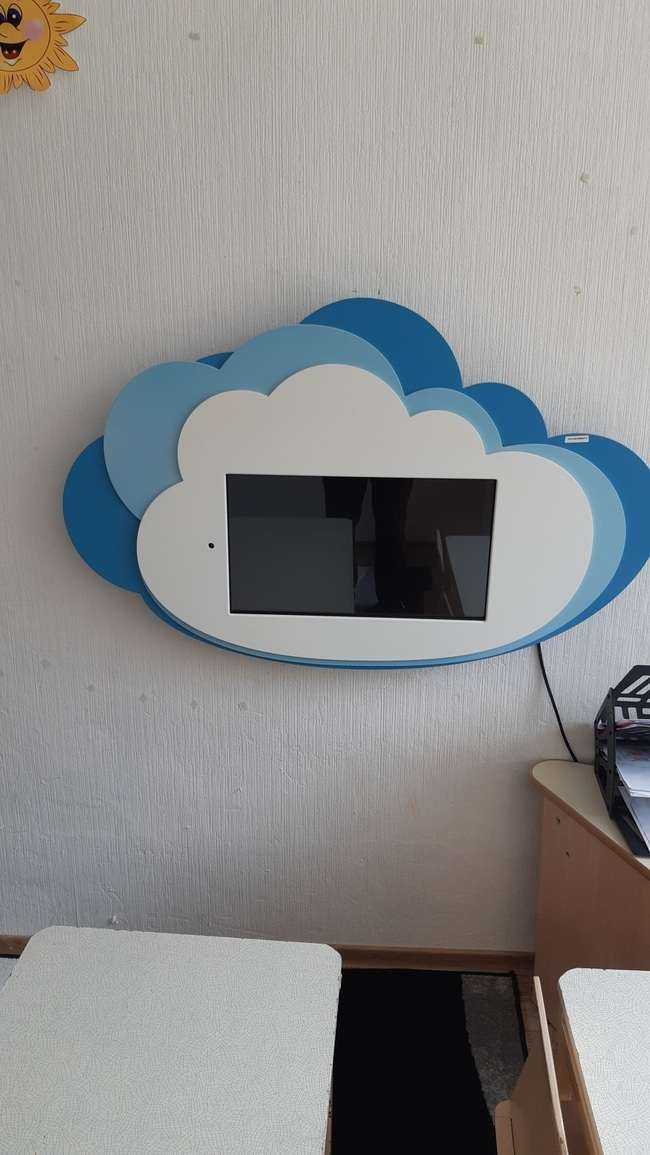 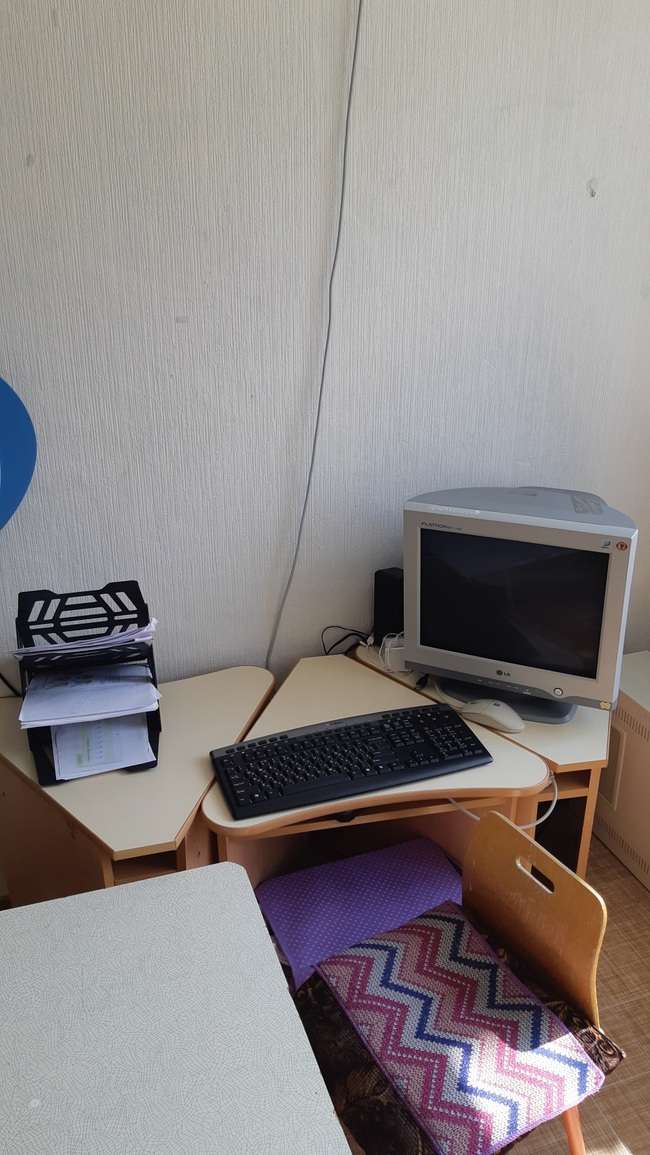 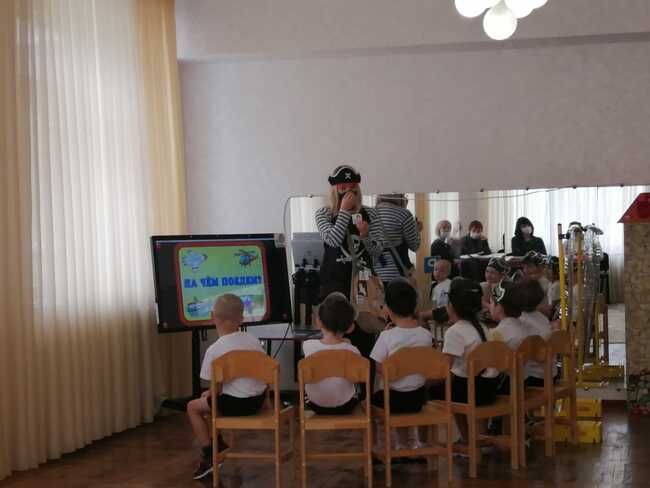 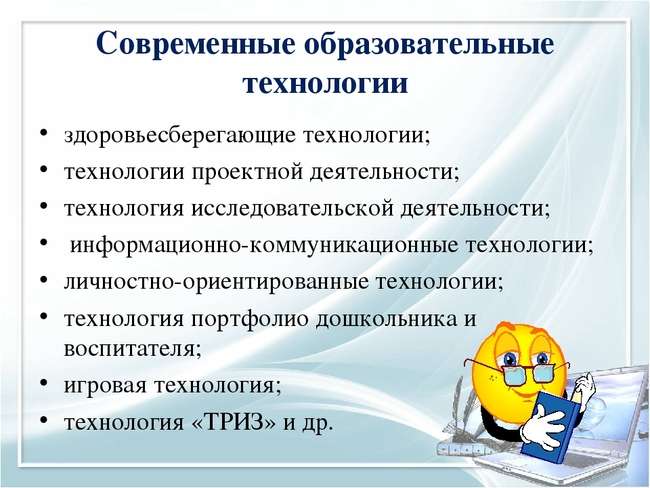